স্বাগতম
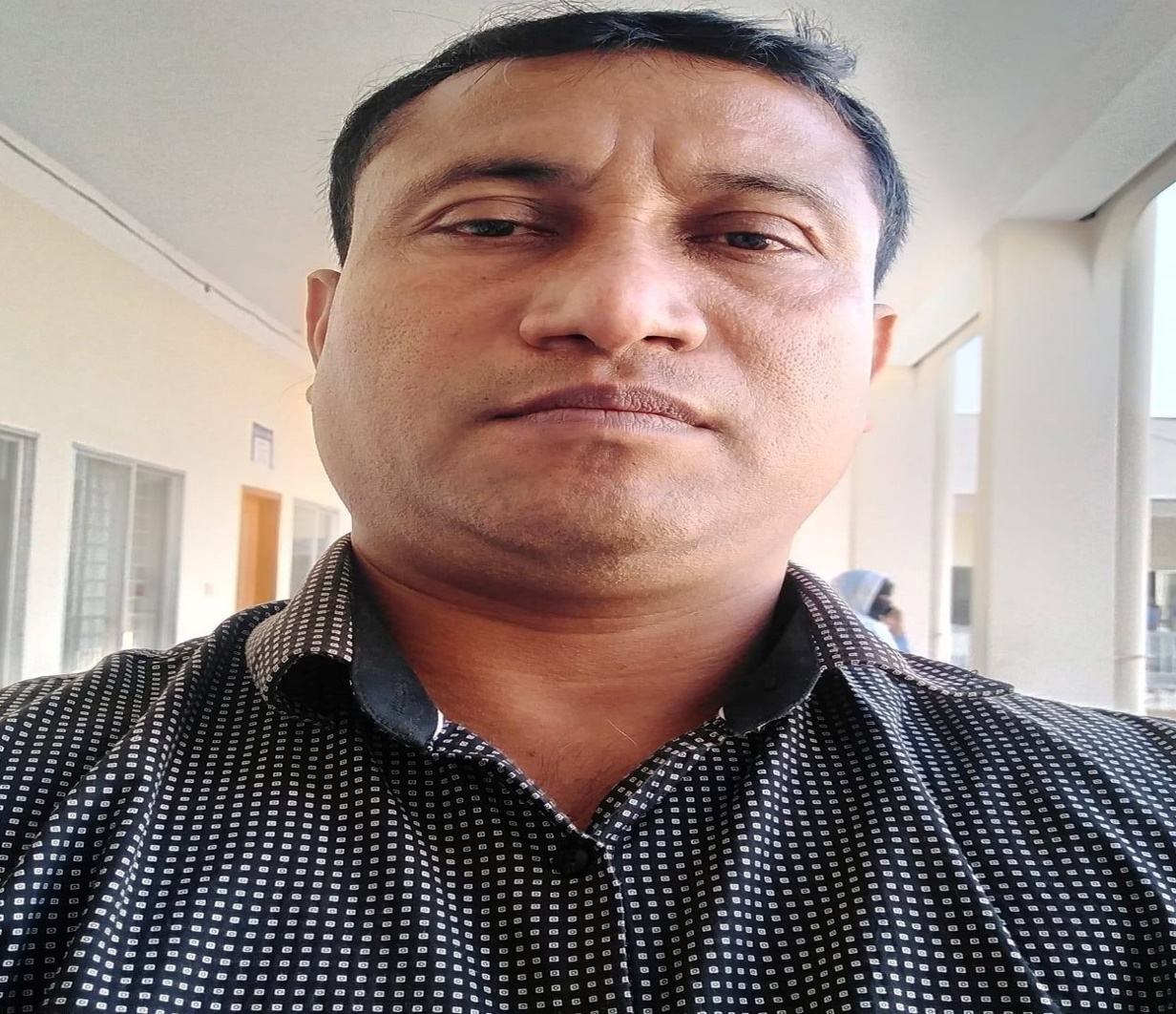 Aveyj Kvjvg AvRv` iæ‡ej,
সহকারী শিক্ষক
knx` AvjvDwÏb D”P we`¨vjq, wgR©vcyi, cvKzw›`qv, wK‡kviMÄ|
পাঠ পরিচিতি
বিষয় – বিজ্ঞান 
শ্রেণী – ৮ম
অধ্যায়  -  ৩য় 
পাঠ  -  ৬ – ৯ 
সময়  -  ৫০ মিনিট
নিচের চিত্র গুলো দেখ
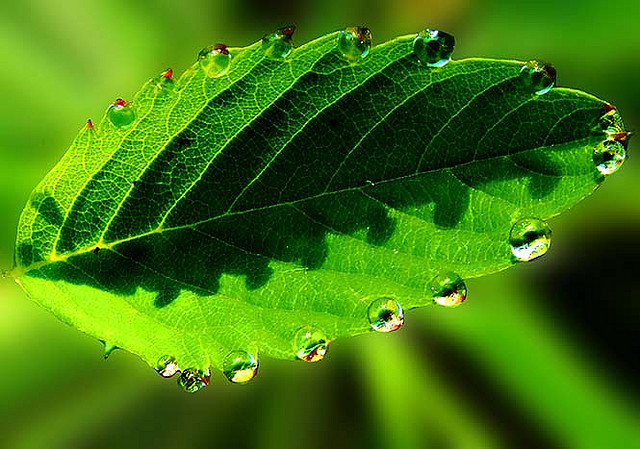 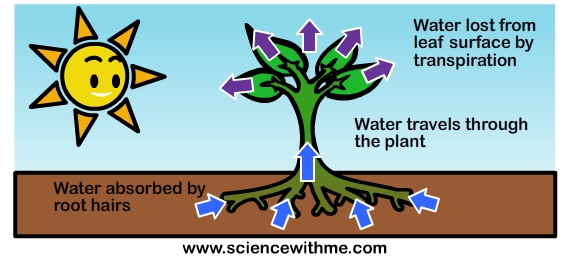 আজকের পাঠ
প্রস্বেদন ও পরিবহন
এই পাঠ শেষে শিক্ষার্থীরা -
প্রস্বেদন কি বলতে পারবে ।
প্রস্বেদনের প্রকারভেদ করতে পারবে ।
প্রস্বেদনের গুরুত্ব ব্যাখ্যা করতে পারবে । 
পরিবহন অংগ এবং পরিবহন প্রক্রিয়া সম্পর্কে জানতে পারবে ।
প্রস্বেদন কি ?
যে প্রক্রিয়ায় উদ্ভিদ প্রয়োজনের অতিরিক্ত পানি বাস্পাকারে বের করে দেয় তাকে প্রস্বেদন বলে  ।
প্রস্বেদনের প্রকারভেদ
প্রস্বেদনের স্থানের ভিত্তিতে প্রস্বেদন তিন প্রকার  ।
পানি ও খনিজলবণ পরিবহন
উদ্ভিদের মূলরোম দ্বারা শোষিত পানি ও খনিজলবণ মূল থেকে পাতায় পৌছানো এবং পাতায় তৈরি খাদ্যবস্তু সারাদেহে ছড়িয়ে পড়াকে পরিবহন বলে । 
পরিবহন সংঘটিত হয় পরিবহন টিস্যু জাইলেম ও ফ্লোয়েমের মাধ্যমে ।
এখন প্রস্বেদন ও পরিবহনের উপর একটি ভিডিও দেখি
নিচের প্রশ্নগুলোর উত্তর দাও
প্রস্বেদন কাকে বলে ? 
কোন কোন অংগের মাধ্যমে প্রস্বেদন সংঘটিত হয় ? 
পরিবহন কি ? 
উদ্ভিদের পানি ও খনিজলবণ পরিবহন কিভাবে ঘটে ব্যাখ্যা কর । 
প্রস্বেদনের গুরুত্ব ব্যাখ্যা কর ।
বাড়ির কাজ
পলিথিন মোড়ক দিয়ে প্রস্বেদন এবং পেপেরোমিয়া বা অন্য যেকোনো উদ্ভিদ নিয়ে রঙিন পানির সাহায্যে পরিবহনের পরীক্ষা নিজে করে তোমার মতামত লিখে আনবে ।
ধন্যবাদ